Общие приемы решения показательных уравнений


  работу выполнила 
  учитель математики 
  МОУ «СОШ №18» УИП 
   г. Саратова 
                    Малюкова
                 Ирина Владимировна
«Метод решения хорош, если с самого начала мы можем предвидеть – и в последствии подтвердить это  - что, следуя этому методу, мы достигнем цели.»                                                                                    Готфрид Вильгельм Лейбниц.
Приемы  
решения показательных уравнений:
 1. Прием  уравнивания показателей,  приведения степеней к одному основанию.
2. Вынесение общего множителя за скобки.
3. Прием  введения новой  переменной.
4. Прием  почленного деления.
5. Метод  группировки.
6. Функционально-графический  метод.
Приведение степеней к одному основанию
2х+6 = 8; 
2х+6 = 23,
Основания степеней равны,   2 > 0, значит, равны и показатели степеней. х + 6 = 3, 
х = -3.
Ответ: - 3.
Приведение степеней к одному основанию
Вынесение общего множителя за скобки.
Введение новой переменной.
4х – 5 ∙ 2х + 4 = 0, 
т. к. 4х = ( 22)х = (2х )2, то
( 2х)2 – 5∙ 2х + 4 = 0,
пусть у = 2х, тогда
у2 – 5у + 4 = 0,
Д = 25 – 16 = 9,
у1 =4;            у2 = 1;
1) 2х = 4,                               2) 2х = 1;
    2х = 22,                                  2х = 20,
    х = 2                                      х = 0.
Ответ: 2; 0.
Прием  почленного деления. Метод  группировки.
Прием  почленного деления. Метод  группировки.
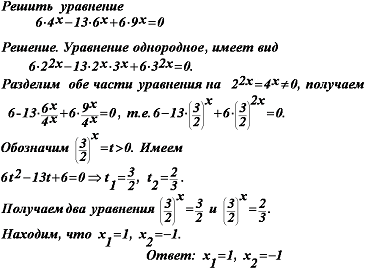 Функционально-графический  метод.
Решите уравнение
http://graph.reshish.ru/ - построение графиков  функций on-line.
Литература
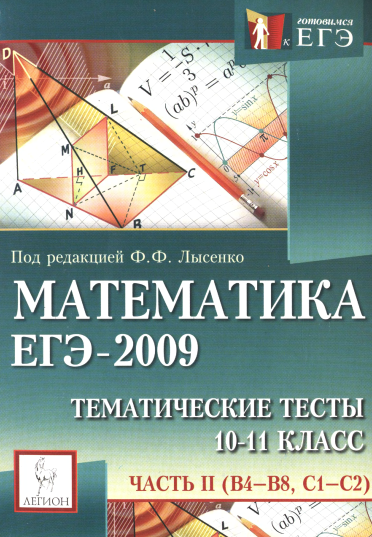 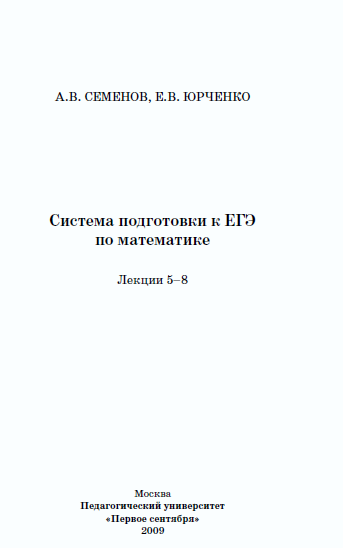 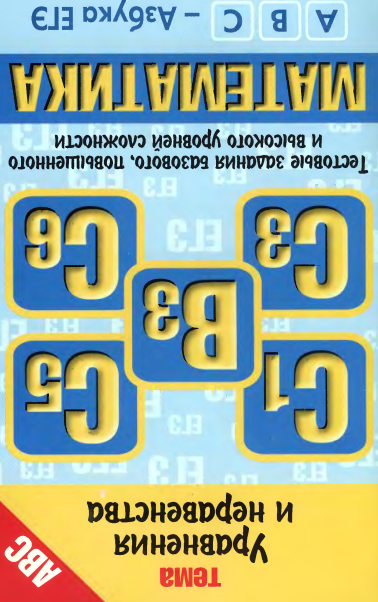 Электронные  ресурсы.
http://graph.reshish.ru/ - построение графиков  функций on-line,
http://matege.ru, 
http://fipi.ru
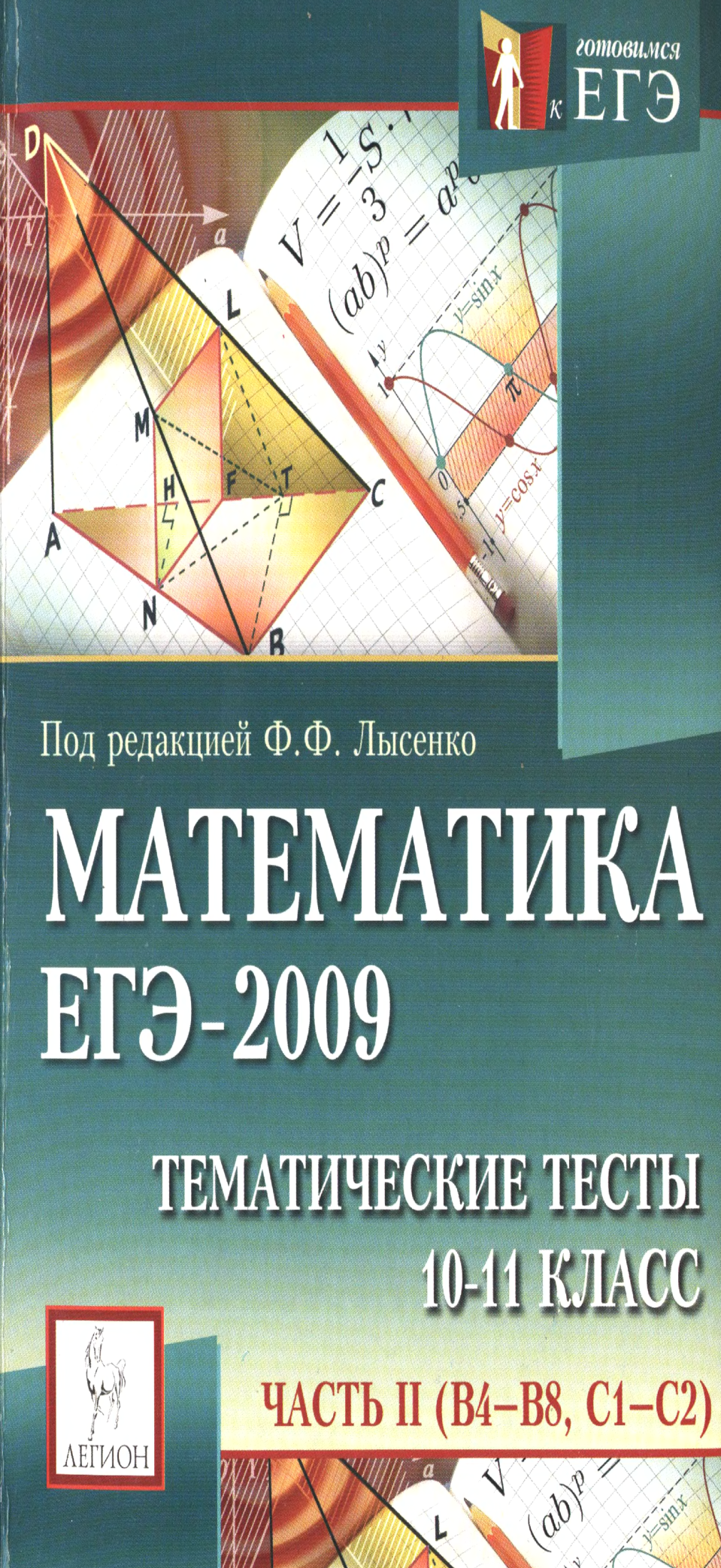